Compensable Hours Worked by FLSA Nonexempt Employees
UWSA Office of Human Resources and Workforce Diversity
TABLE OF CONTENTS
What is the Fair Labor Standards Act?
What is the difference between exempt and nonexempt? 
Exemption Tests
What has changed? 
Who will not be affected?
Who will be affected?  
Compensatory time
What constitutes “hours worked?”
Summary
Questions
FLSA
US federal wage and hour law. 
Minimum wage and overtime pay.  
Everyone is “covered” but some employees are exempt from FLSA regulations (salaried) and some are nonexempt (hourly). 
The FLSA requires that nonexempt employees be paid 1.5 times the regular rate of pay in overtime (OT) or compensatory time for all hours worked over 40 in a workweek.
WHAT IS THE DIFFERENCE BETWEEN EXEMPT AND NONEXEMPT?
Exempt
Nonexempt
Hourly
Paid based on an hourly rate for time worked 
Leave accounted for in 15 minute increments
Eligible for OT/compensatory time
Salaried
Paid based on an annual salary 
Leave accounted for in half-day increments
Not eligible for OT/compensatory time
EXEMPTION TESTS
Exemption from FLSA minimum wage and overtime pay requirements is based on qualifying for all three of the tests:
Salary Basis Test.  Employees must be paid on an annual salary basis; and
Minimum Salary Test.  Currently, employees must be paid above a salary threshold amount of $455 per week or $23,660 annually; and
Duty and Discretion Tests.  Employees must qualify as an executive, administrative, professional or computer
    professional.
WHAT HAS CHANGED?
The Minimum Salary Level
	$913 per week or 
	$47,476 per year
Effective date December 1, 2016, updated every three years.  
Only employees with salaries above the threshold may be designated as exempt.
Nonexempt employees will be paid on a biweekly basis
WHO WILL NOT BE AFFECTED?
Faculty and instructional academic staff whose primary duties are teaching will remain exempt regardless of their salaries. 
Academic administrative employees whose annual salaries are above $33,092. 
Existing nonexempt university staff.
WHO WILL BE AFFECTED?
If an employee’s salary is below the new minimum salary level, that employee must be nonexempt unless he or she qualifies for an exemption.  
Some exempt university staff and noninstructional academic staff will become nonexempt because their salaries will be below the new threshold. 
Academic staff that become nonexempt will become hourly  academic staff.
COMPENSATORY (COMP) TIME
UPS Operational Policy TC 3: Compensation 
Nonexempt employees may receive comp time, at a rate of 1.5 hours for each overtime hour worked, instead of cash overtime pay. 
 
If a UW System institution allows employees to receive comp time – and if an employee elects to receive it – an employee may accumulate up to 80 hours of comp time. 

The institution has the discretion to approve scheduled use.
WHAT CONSTITUTES HOURS WORKED FOR NONEXEMPT EMPLOYEES?
Compensable time under the FLSA is referred to as “hours worked.”  

The amount of pay that a nonexempt employee should receive cannot be determined without knowing the number of hours worked.
HOURS WORKED
Nonexempt employees must be paid overtime or receive compensatory time credits at a rate of 1.5 hours for every hour worked over 40 in a workweek.
The workweek ordinarily includes all time during which an employee is required to be at work.
Does not include hours of paid leave time.
Compensable hours worked are the same for all nonexempt staff.  
40 hours in a week, not “over 8 hours in a day”
Meal Periods and Breaks  
DOL Fact Sheet #22  
Work Time.  Rest or meal periods where the employee is not completely relieved of duties or where the period is less than 30 minutes in length. If the employee eats at the employee’s desk and listens for the phone, it is work time. 

Work Time. Breaks of 20 minutes or less are considered work time.
HOURS WORKED
Meal Periods and Breaks 
DOL Fact Sheet #22 
Nonwork Time.  Bona fide meal periods of 30 minutes or more where the employee is entirely relieved of duties.

Employees should be encouraged to leave their desks or the worksite if the lunch/break period is to be unpaid.
HOURS WORKED
Work at Home 29 USC §785.11, §785.12  
Work Time. Work at home which is permitted but not requested by the employer.  If the employer knows or has reason to believe that work is being performed, it must be counted as hours worked. 
This will include significant time spent using the phone or reviewing messages after hours 
Nonwork Time. Work done at home of which the employer has no knowledge or no means of acquiring knowledge and work done contrary to the employer’s instructions.
HOURS WORKED
HOURS WORKED
Volunteerism  
An employee may not “volunteer”  to perform extra duties related to his or her job.

Therefore, employees cannot do extra work for the employer and “waive” payment for compensable time worked.
HOURS WORKED
Preparatory and Concluding Activities 29 USC §785.24 
 
Work Time. Preparation activities that are integral to the principal activities and indispensable to performance of the job.
  
Nonwork Time. Changing clothes if for the employee’s convenience and not directly related to principal activities.  Waiting in line to punch in or punch out or waiting to start work at a designated hour.
Training Time 
DOL Fact Sheet #22 
Work Time.  Attendance at lectures, meetings, training programs and similar activities outside of regular work hours must be counted as work time if the employee is led to believe that attendance is mandatory or involuntary.
HOURS WORKED
Training Time 
DOL Fact Sheet #22 
Nonwork Time.  Attendance at lectures, meetings, training programs and similar activities which is voluntary, outside of working hours, not job-related and no other work is performed.  

Training is considered directly related to the job if it is designed to make the employee more effective at his or her present job.
HOURS WORKED
HOURS WORKED
Travel Time DOL Fact Sheet #22 
Work Time.  
Travel to a meeting place or alternate work location during the normal work day; 
Travel site-to-site as part of the employee’s normal duties; 
Travel required to go a considerable distance after hours to respond to an emergency; 
Travel away from the home community overnight.
Travel Time 
DOL Fact Sheet #22 
Nonwork Time.  
Travel to and from the employee’s home to the work site; 
Travel required to return to the workplace after hours to respond to an emergency.
HOURS WORKED
HOURS WORKED
Overnight Travel  DOL Fact Sheet #22  
Work Time.  Travel time that keeps an employee away from home overnight is work time.  (Wis. Adm Code DWD 272.12 (2)(g) 

If an employee is offered public transportation but requests to use a personal vehicle instead, the employer may count as time worked either the time spent driving or the time the employee would have been in the public conveyance.
Waiting Periods 
DOL Fact Sheet #22 
Work Time. Unpredictable short periods of inactivity when the employee is engaged to wait. 

Nonwork Time. Periods of inactivity when the employee is waiting to be engaged or when the length of time is long enough (at least an hour) for the employee to use the time as he or she pleases without constraints.
HOURS WORKED
HOURS WORKED
Independent Education 29 USC §785.30  
Nonwork Time
Attendance at a college or trade school after hours on the employee’s own initiative, even if the course is related to the employee’s job.
Attendance outside of working hours at specialized or follow-up training that is required by law for certification.
SUMMARY
There is no distinction in timekeeping requirements between nonexempt university staff and nonexempt academic staff
Overtime or compensatory time is earned after 40 hours worked in a workweek, not 8 hours in a day. 
Paid time off does not count toward the 40 hours
A meal period must be 30 minutes or more to be unpaid
The employer must pay for any work done by a nonexempt employee of which it had knowledge even if the work was not preapproved.

Any work performed by the nonexempt employee which the employer allows and does not affirmatively stop is paid work time.

This includes after-hours work done at home on phones and computers.
SUMMARY
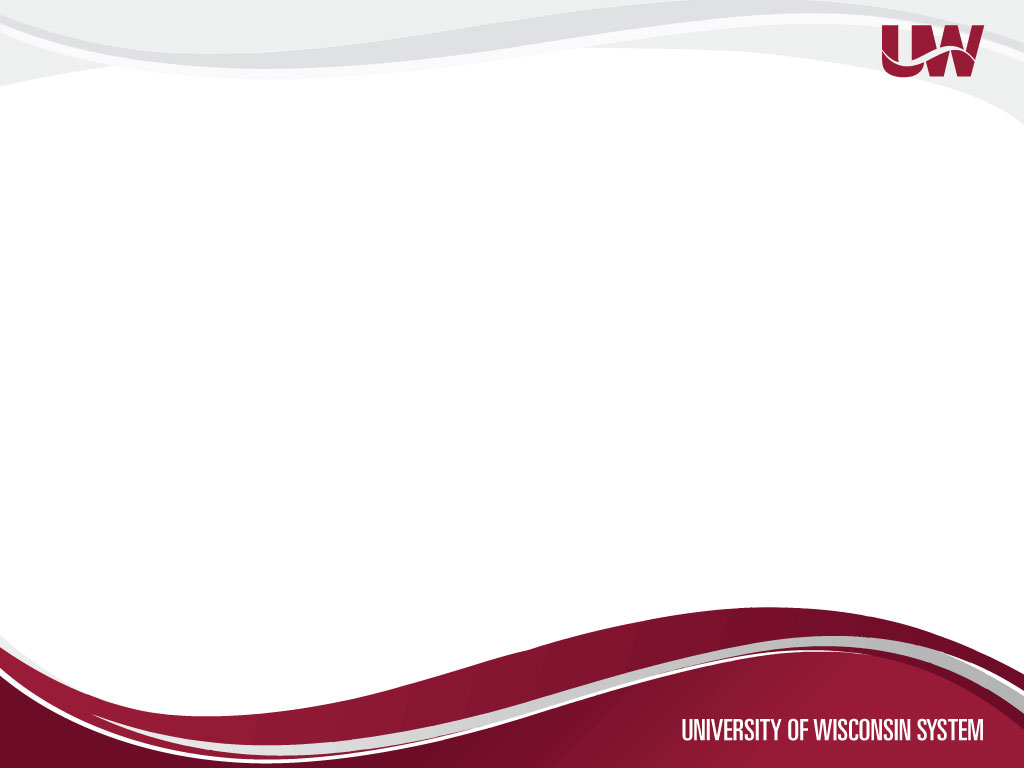